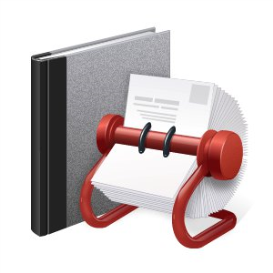 LehrerOffice
10 Vorteile
1. Praxiserprobte Software
LehrerOffice wird von über 20'000 Anwenderinnen an unterschiedlichen Schulen eingesetzt
LehrerOffice ist eine bewährte und praxisnahe Softwarelösung.
2. Umfassendes Werkzeug
LehrerOffice ist für Unterrichtsplanung, Beurteilungen, Gesprächsvorbereitungen, Lernberichte, administrative Arbeiten und vieles mehr
Ansprechende Druckausgaben und viele Hilfsfunktionen runden das Paket ab
3. Effizientes Arbeiten
Wie oft hat die Rückgängigfunktion von Word Sie schon gerettet?
Kopieren und Einfügen sind selbstverständlich
4. Einfacher Zeugnisdruck
LehrerOffice wurde für etliche Kantone und deren Schulsysteme optimiert, wobei auch die offiziellen Formulare und Zeugnisse von 13 Kantonen gedruckt werden können
5. Sichere Datenablage
Bei LehrerOffice können Sie bestimmen, wer Zugriff auf die Daten hat und was mit der Datensammlung auch langfristig passiert
Die Datenhoheit liegt weiterhin bei Ihnen
6. Keine Abhängigkeiten
Wenn der Updateservice von LehrerOffice nicht mehr verlängert wird, kann die bestehende Software zeitlich uneingeschränkt mit Ihren Daten kostenlos weitergenutzt werden
7. Erfahrungen aus 15 Jahren
LehrerOffice hat schon etliche Bildungsreformen miterlebt und die Software wird stetig an die neuen Anforderungen angepasst
Wünsche können umgesetzt werden
8. Guter Support
Bei Fragen oder Schwierigkeiten wird weitergeholfen
Antworten auf eine Mailanfrage werden innerhalb eines halben Arbeitstages beantwortet
Es stehen ausführliche Dokumentationen auf www.lehreroffice.ch zur Verfügung
9. Für Windows und Mac
LehrerOffice kann je nach Bedürfnis entweder dateiorientiert oder mit einer mehrbenutzerfähigen Datenbank eingesetzt werden
Zudem können die Schülerdaten aus den gängigen Schulverwaltungslösungen direkt in LehrerOffice importiert werden
10. Sofort einsetzbar
10. Sofort einsetzbar 
Sie können jederzeit und unverbindlich eine aktuelle Demoversion von unserer Webseite www.lehreroffice.ch/download herunterladen und den gesamten Funktionsumfang ausprobieren und bereits produktiv mit den Arbeiten beginnen.
1. Kursabend
Das Programm
Herunterladen
Installieren
Neue Datei
Klassen erstellen
Daten (SchülerInnen) importieren
2. Kursabend, 22. Mai 13
Einstellungen (Halbe Noten, etc.)
Journal (Absenzen, Beobachtungen, Notizen)
Resultate (Prüfungen, Lernkontrollen)
Wochenplaner (Stundenplan, Lektionen)